Akut romatizmal ateş
Prof.Dr.Gülay KINIKLI
AKUT ROMATIZMAL ATEŞ;
A GRUBU BETA HEMOLITIK STREPTOKOKLARIN NEDEN OLDUĞU FARENJITIN SÜPÜRATIF OLMAYAN GEÇ KOMPLIKASYONUDUR.

2-3 HAFTALIK BIR SESSIZ  PERIYOT  VARDIR.

HASTALIK GENELLIKLE AKUT ATEŞLE BAŞLAR.

BERABERINDE 3 KLASIK  TABLODAN BIRI VARDIR:
GEZICI ARTRIT
KARDIT VE VALVULITIN KLINIK VE LABORATUVAR BULGULARI ILE BERABER EKLEM BULGULARI
SANTRAL SINIR SISTEMI TUTULUMU ;SYDENHAM KORESI
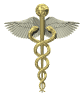 ETYOLOJİ
İMMUN TEMEL
GROUP A Β-HEMOLITIK STREPTOKOK FARENJITI
-LATENT DÖNEM 2-3 HAFTA
ÖNCELIKLE KALBI ETKILEYEN, EKLEMLERIN, SUBKUTAN DOKUNUN VE SSS’NIN ETKILENDIĞI KONNEKTIF DOKUNUN DIFFÜZ INFLAMATUVAR HASTALIĞIDIR
ROMATIZMAL ATEŞ, PYODERMA IMPETIGO GIBI DIĞER GRUP A STREPTOKOK ENFEKSIYONLARINDAN SONRA GÖRÜLMEZ ( TROPİKAL BÖLGELER HARİCİNDE)
Streptokoksik Tonsillit-Farenjit
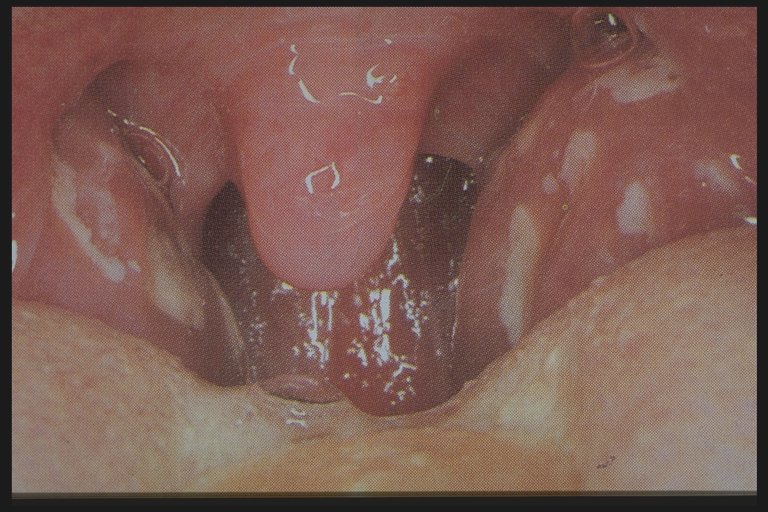 EPİDEMİYOLOJİ-1
5-15 YAŞLARI (ORTALAMA 8) ARASINDA SIKLIKLA RASTLANIR
< 3 YAŞ NADIRDIR
KIZ ÇOCUKLARINDA  DAHA FAZLADIR 
3. DÜNYA ÜLKELERINDE YAYGINDIR
ÇEVRESEL FAKTÖRLER (AŞIRI KALABALIK YAŞAM, KÖTÜ HIJYEN, YOKSULLUK)‏
EPİDEMİYOLOJİ-2
İNSIDANS, HER YIL
- GELIŞMEKTE OLAN ÜLKELERDE 50-200/100 000
- GELIŞMIŞ ÜLKELERDE 0,5-2/100 000
SONBAHAR, KIŞ VE ILKBAHAR BAŞLARINDA SIKTIR
SICAK TROPIKAL IKLIMLERDE, ÖZELLIKLE GELIŞMEKTE OLAN  ÜLKELERDE SIKTIR.

TEDAVI EDILMEYEN FARENJITLI HASTALARIN YALNIZ %2-3’ÜNDE 
AKUT ROMATIZMAL ATEŞ GELIŞIR.
PATOGENEZ
A GRUBU ß HEMOLITIK STREPTOKOK ENFEKSIYONUNDA GECIKMIŞ IMMUN YANITTIR

1-3 HAFTALIK LATENT PERIYOT SONRASINDA ANTIKORA BAĞLI IMMUNOLOJIK HASAR,
 KALP KAPAKLARINDA, 
EKLEMLERDE, 
SUBKUTAN DOKUDA VE 
BEYINDE BAZAL GANGLIONLARDA GÖRÜLÜR
A grubu ß-hemolitik Streptokok (AGBHS)
ROMATIZMAL ATEŞI OLUŞTURAN TÜRLER -    M TIP , 3, 5, 6,18  & 24
FARENJIT- AGBHS TARAFINDAN OLUŞTURULANLAR AKUT ROMATIZMAL ATEŞE, ROMATIZMAL KALP HASTALIĞNA VE APSGN’E NEDEN OLABILIRLER.
DERI ENFEKSIYONU- AGBHS TARAFINDAN OLUŞTURULANLAR YALNIZ APSGN’E NEDEN OLURLAR.
APSGN;akut poststreptokoksik glomerulonefrit
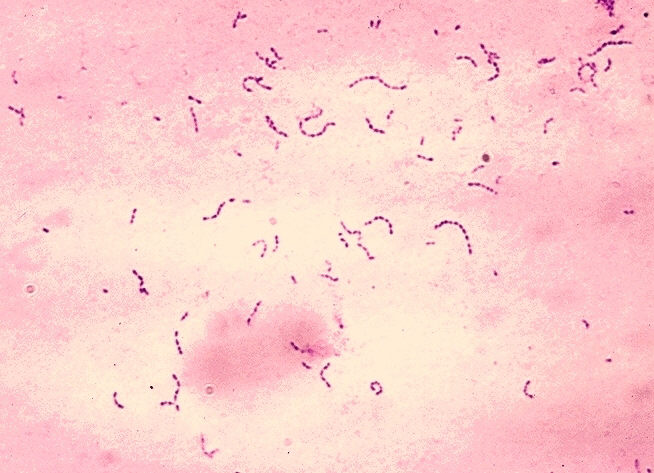 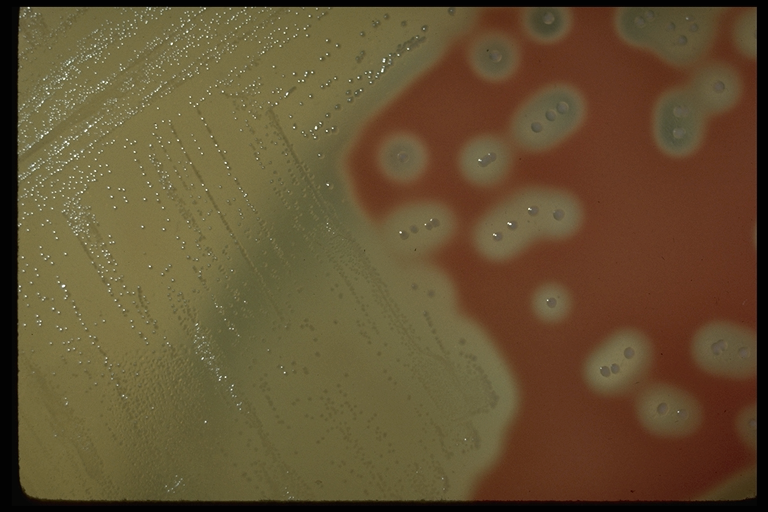 ß hemoliz
GENETİK
Konağın genetiği ARA için yatkınlık yaratır.
HLA:
DR4 ve DR2 sıklığı RKH da artar.(Beyaz ve siyahlarda)
Güney afrikalı siyah RKH da;DR1 ve DRW6 sıklığı artmıştır.
ARA POLIGENIKTIR.
Patogenez
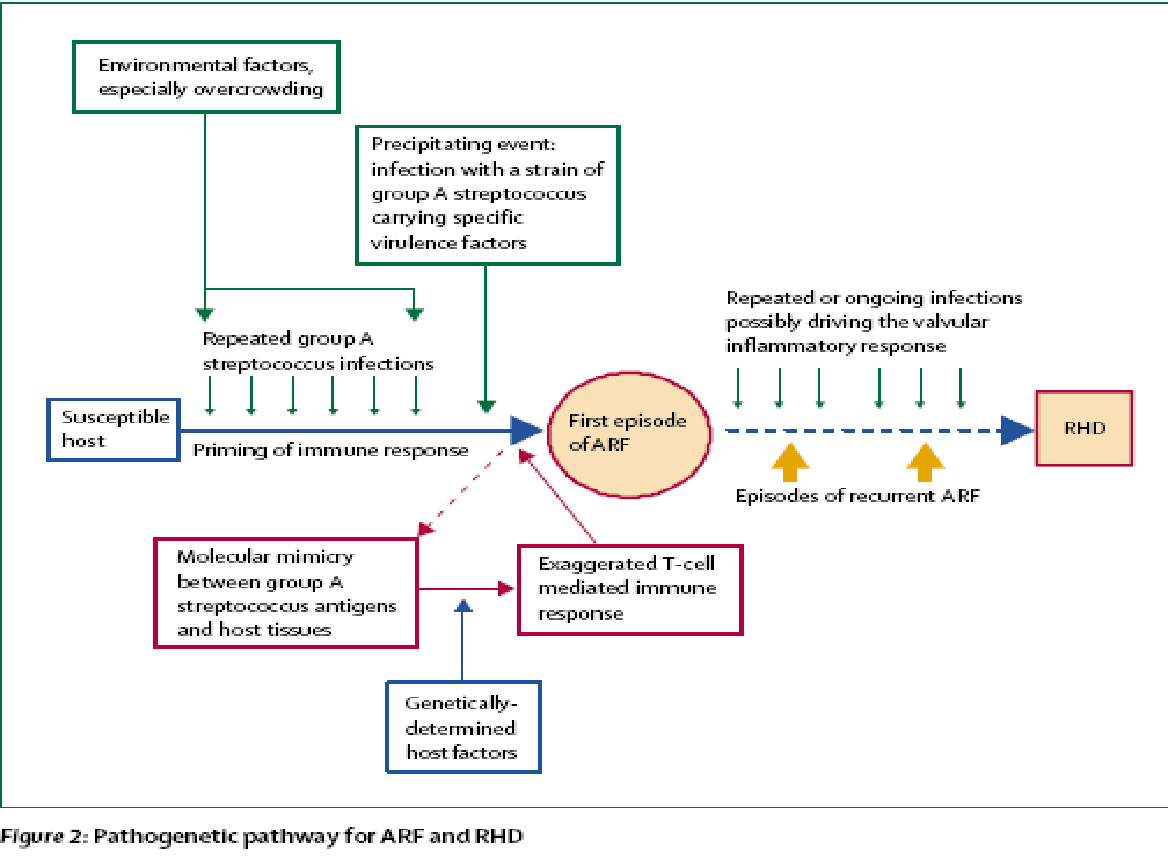 Çevresel faktörler,
özl. kalabalık
Özgül virülans etkenlerini taşıyan GAS ile infeksiyon
ARA ve RKH patogenezi
Lancet 2005
Yineleyen infeksiyonlar ve kalp kapağındaki infalamatuvar yanıtın sürmesi
Yineleyen GAS infeksiyonları
İlk ARA 
episodu
Duyarlı 
konak
RKH
İmmün yanıtın hazırlanması
Yineleyen ARA episodları
GAS antijenleri ve konakçı dokuları arasındaki moleküler benzerlik
T-hücre aracılı abartılı immün yanıt
Genetik olarak belirlenen konakçı faktörleri
STREPTOKOK (İMMUNOLOJİK CROSS-REAKTİVİTE)‏
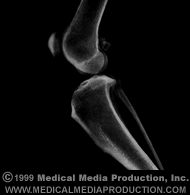 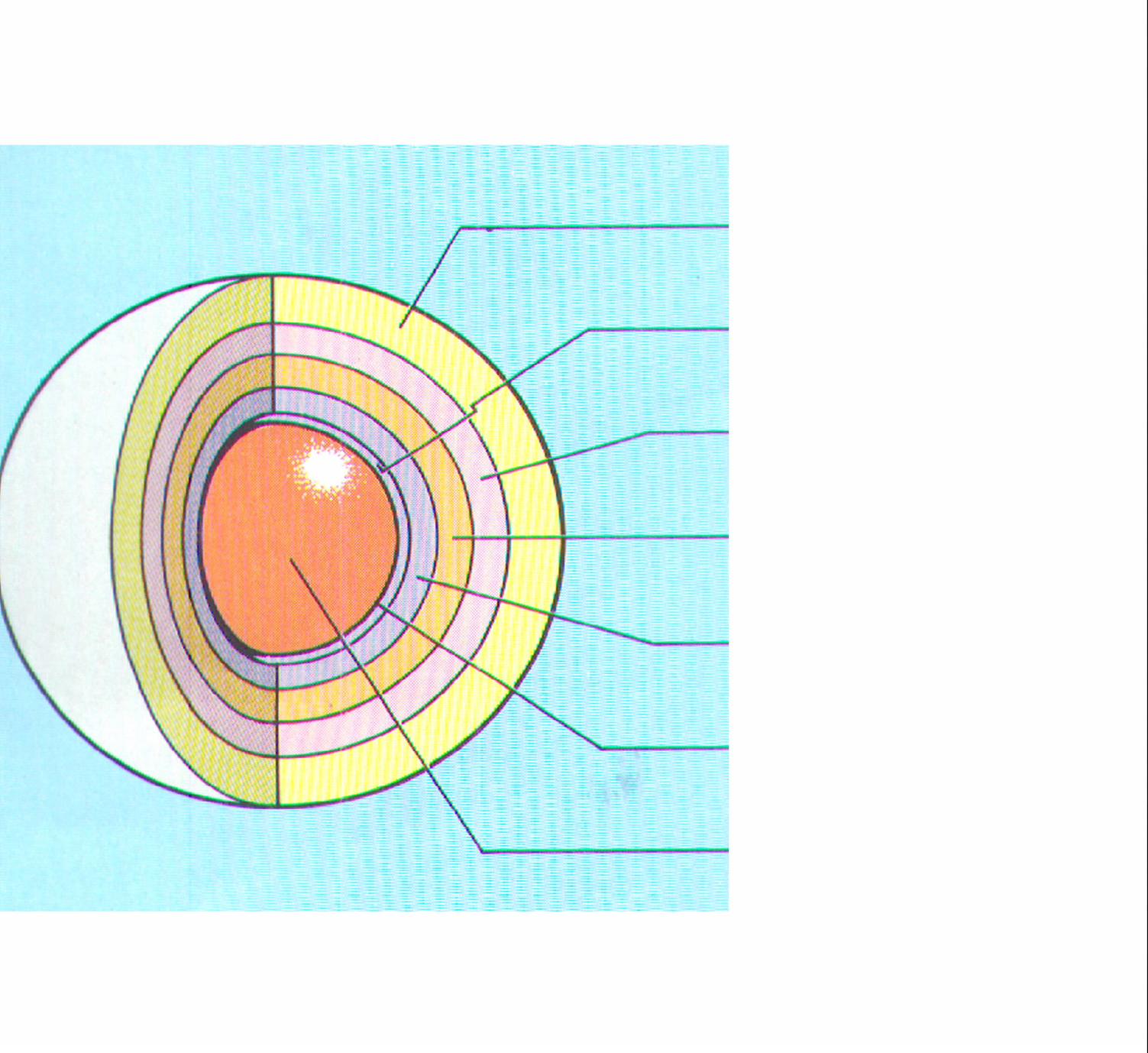 EKLEM
Kapsül
(Hyalüronik asit)‏
Hc duvarı (M-protein ve   M associated protein)‏
MİYOKARD
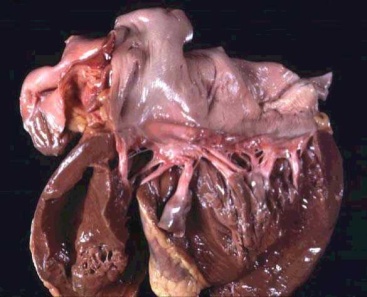 Protein antijenler
Grup Karbonhidrat 
(N-asetil glukozamin 
Rhomnose)‏
VALVULER DOKU
MİYOKARDİAL SARKOLEMMA
Peptidoglikan
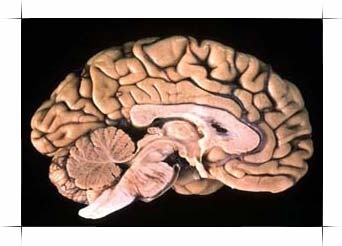 Protoplast membran protein, lipid, glukoz
SUBTALAMİK VE
KAUDAT NUKLEUS
Sitoplasma
PATOLOJİ
İnflamatuar reaksiyon küçük kan damarlarının etrafındaki konnektif 
dokuda gelişen iki ana lezyon ile karakteristiktir.
BİRİNCİ DÖNEM (2-3 HAFTA)‏
  * Eksüdatif, dejeneratif, inflamatuar lezyon (artrit, perikardit)‏
  * Bağ dokusunda ödem, kollajen fibrillerde fragmantasyon 

İKİNCİ DÖNEM
  * Proliferatif lezyon ( Aschoff nodülleri) Verrüköz valvulit subkutan nodüller
  * Antiinflamatuar ted. yanıtsız; uzun süre sebat ederler
  * Histolojik bulgular ile klinik korelasyon göstermeyebilir.
Aschoff Dev hücreler:
Aschoff Cismi:ARA’nın proliferatif 
fazında patognomonik ve görüntülenebilen lezyonudur
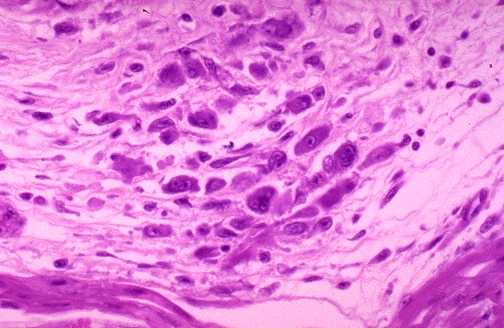 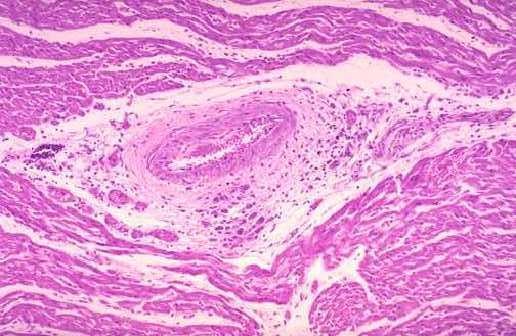 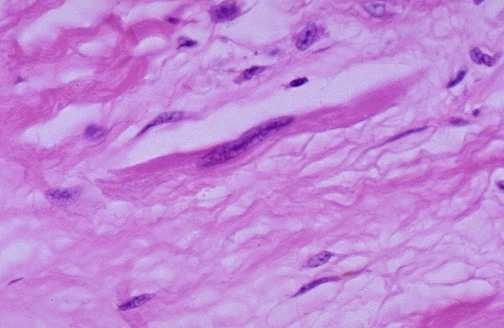 Fibrinoid dejenerasyon
T lenfositler
Anitschkow hücreler
Aschoff dev hücreler
Anitschkow veya Caterpillar hücre:
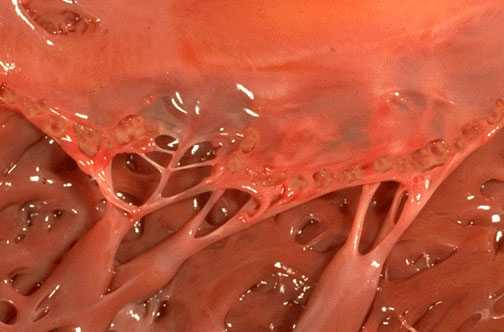 Akut Romatizmal Vejetasyonlar:
EKLEMLER: Artiküler  ve periartiküler yapılarda inflamasyon ödem; 
seröz effüzyon; pannus oluşmaz.
SUBKUTAN NODÜLLER: Ashoff nodüllerini andırır, sekelsiz iyileşir.                                                                                       
KOREA: Beyincik, subtalamik bölge ve bazal gangliyonlar civarında perivasküler değişiklikler
 VASKULİT: Eritema multiforme, korea, pulmoner ve renal tutulum,
kutanöz vaskulit şeklinde
Ara’lı hastalarda hastalığın ateş veya nörolojik bulgu ile                       başlamasının karşılaştırması
Jones Kriterleri 
(1944 Dr. T. Jones) ( WHO - 1965 )‏
MINOR KRITERLER
   KLINIK
ARA ÖYKÜSÜ
ATEŞ (38.5-40ºC)‏
ARTRALJI
MAJOR KRITERLER
MIGRATUVAR POLIARTRIT %35-66)
KARDIT(%50-70)
SUBKUTAN NODÜLLER (%0-10)
ERITEMA MARGINATUM <%6
‘SYDENHAM’ KÖRESI (%10-30)
LABORATUVAR
 ASO > 200
AKUT FAZ REAKTANLARI
	POZITIF CRP
	SEDIM YÜKSEKLIĞI
EKG DEĞIŞIKLIKLERI
	1º AV BLOK ( PR UZAMASI )‏
Güncellenmiş Modifiye Jones kriterleri (1992)
ARA TANISI IÇIN;
İKI MAJÖR YA DA 
BIR MAJÖR IKI MINÖR KRITERLE BIRLIKTE
GEÇIRILMIŞ STREPTOKOK INFEKSIYONU KANITI BULUNMASI
ARA GEÇIRMIŞ BIR HASTADA YINELEYEN ARA TANISI IÇIN;
GEÇIRILMIŞ STREPTOKOK INFEKSIYONU KANITININ YANI SIRA BIR MAJÖR KRITER YA DA BIRDEN FAZLA MINÖR KRITER BULUNMASI
Tanı
2 major
1 major + 2 minor
+
Streptokok enfeksiyonu geçirmekte olduğu veya geçirdiğine ait kanıtlar
TANI İLE İLGİLİ ÖZELLİKLER:
İZOLE ‘SYDENHAM’ KORE TANI IÇIN YETERLIDIR
 	DAHA ÖNCE GEÇIRILMIŞ ARA ÖYKÜSÜ OLANLARDA TÜM KRITERLER ARANMAZ
 	İKI MAJOR KRITER HER ZAMAN BIR MAJOR IKI MINÖR KRITERDEN DAHA GÜÇLÜ ARA BULGUSUDUR
	ARTRIT VARLIĞINDA ARTRALJI, KARDIT VARLIĞINDA PR UZAMASI MINÖR KRITER OLARAK KABUL EDILMEZ
	KORE VARLIĞI DIŞINDA GEÇIRILMIŞ STREPTOKOK ENFEKSIYONUNU DESTEKLEYEN BULGU YOK ISE TANIDA ÇOK DIKKATLI DAVRANILMALIDIR.
	ERKEN DÖNEMDE SALISILAT TEDAVISINE BAŞLANMASI HASTALIĞIN BULGULARINI MASKELEYEBILIR.
D
Ü
Ş
Ü
K

R
İ
S
K
L
İ
TANI:
ORTA

  ve

YÜKSEK

  R
  İ
  S
  K
  L
  İ
***
2015 DEĞİŞTİRİLMİŞ JONES KRİTERLERİ
SYDENHAM KORESİ ARA İÇİN TEK 
               BAŞINA TANI KOYDURUCU !!
Artrit
%35-66 GÖRÜLÜR 
ARA’İN EN ERKEN SEMPTOMUDUR.
GAS  ENFEKSİYONU SONRASI 21 GÜN İÇİNDE
BÜYÜK EKLEMLERI TUTAN GEZICI POLIARTRIT
ÇOĞUNLUKLA TUTULAN EKLEMLER DIZ, AYAK BILEĞI, DIRSEK, EL BILEĞIDIR VE ÇOK AĞRILIDIR
ARTRITIN 5 ÖZELLIĞI MEVCUTTUR
ARTRIT KRONIKLEŞME ÖZELLIĞINDE DEĞILDIR
DAIMA YÜKSEK/YÜKSELEN ANTISTREPTOKOK  ANTIKOR TITRELERI
HER İNFLAMA EKLEM 1 GÜN-2 HAFTA  IÇINDE REZOLÜSYONA UĞRAR..
TEDAVİ EDİLMEZSE DE  4 HAFTADA KENDİLİĞİNDEN SEKEL BIRAKMADAN GEÇER.
KARDİT (%50-70)
GAS SONRASI 3 HAFTA İÇİNDE GELİŞİR
PANKARDITTIR.
GENELLIKLE ILK ATAĞI 20 YAŞ SONRASINDA GEÇIRENLERDE GÖRÜLÜR.
ENDOKARDIT:DEĞIŞICI ÜFÜRÜM DUYULUR
SIKLIKLA AORTIK REJURJITASYON ÜFÜRÜMÜ VE SISTOLIK ÜFÜRÜM DUYULUR (AKUT VALVULITE BAĞLI)
PERIKARDIT
MIYOKARDITE BAĞLI KONJESTIF KALP YETMEZLIĞI OLUR.
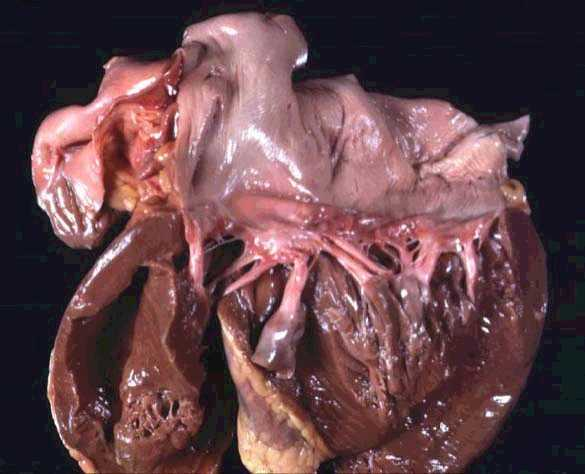 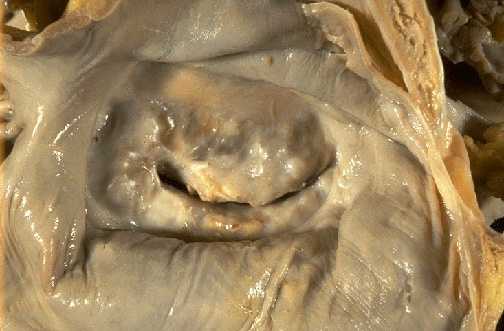 Anormal mitral kapak, kalın yapışmış kordalar
Balık ağzı mitral kapak
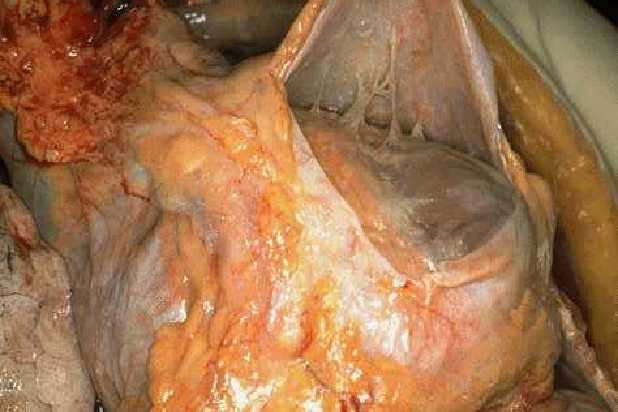 Fibrinöz perikardit
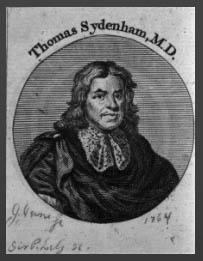 Sydenham koresi
LATENT DÖNEM: 1 - 6 AY
OLGULARIN %10-30’INDE GÖRÜLÜR
KLINIK GÖRÜNTÜ; HANTALLIK, YAZI YAZMADA DEZORYANTASYON, EMOSYONEL LABILITE, YÜZ BURUŞTURMA
KLINIK BULGULAR; PRONATOR IŞARETI, ELLERDE SÜT SAĞMA IŞARETI
‘KENDININ SINIRLANDIRIR’ SEMPTOMLAR 2 HAFTADA GERILER
Eritema marjinatum
OLGULARIN <%6’INDE GÖRÜLÜR, ARA IÇIN SPESIFIKTIR
BIRKAÇ SAAT ILE 2-3 GÜN IÇINDE GERILER FAKAT TEKRARLAYABILIR.
BIRBIRINE BENZEMEYEN, GEÇICI,YAYGIN 2-3 CM’LIK LEZYONLARDIR
MERKEZI SOLUK, DÜZENSIZ KIRMIZI SINIRLI, KAŞINTISIZ, MAKÜLER LEZYONLARDIR.
GÖVDE VE EKSTREMITELERDE YOĞUNDUR
KAŞINTISIZ
GENELLIKLE GÖVDEDE BULUNUR.
YÜZDE OLMAZ
ÇOĞU KEZ KARDITLI HASTALARDA BULUNUR.
GENELLIKLE HASTALIĞIN ERKEN DÖNEMINDE GÖRÜLÜR
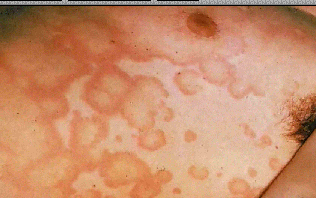 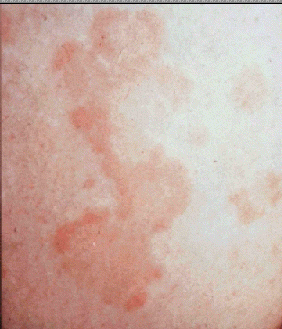 Eritema amrjinatum
                                                (Akut Romatizmal Ateş)
‘Erythema Marginatum’
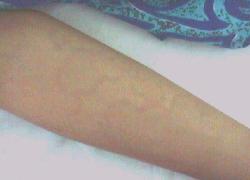 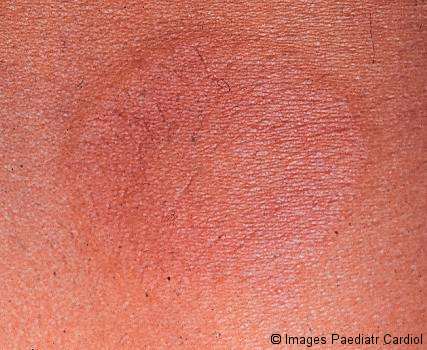 SUBKUTAN NODÜLLER
OLGULARIN <%0-10’unda GÖRÜLÜR.
PALPASYONDA AĞRILI, PALPABL, BEZELYE BÜYÜKLÜĞÜNDE LEZYONLARDIR.
ÜZERINDEKI DERI INFLAME DEĞILDIR
ÜZERINDEKI DERI HAREKETLIDIR
BIRKAÇ MM-1 VE 2 CM OLABILIR.
TENDONLARA YAKINDIR
GENELLIKLE SIMETRIKTIR.
BIRKAÇ HAFTA BAZAN 1 AYDAN FAZLA SÜRER
GENELDE EKLEMLERIN EKSTENSOR YÜZLERINDE, SKAPULA VE SKALPTEDIR
GÜÇLÜ SEROPOZITIFLIKLE BERABERDIR
GENELDE CIDDI KARDITLE BERABERDIR
Subkutan Nodül
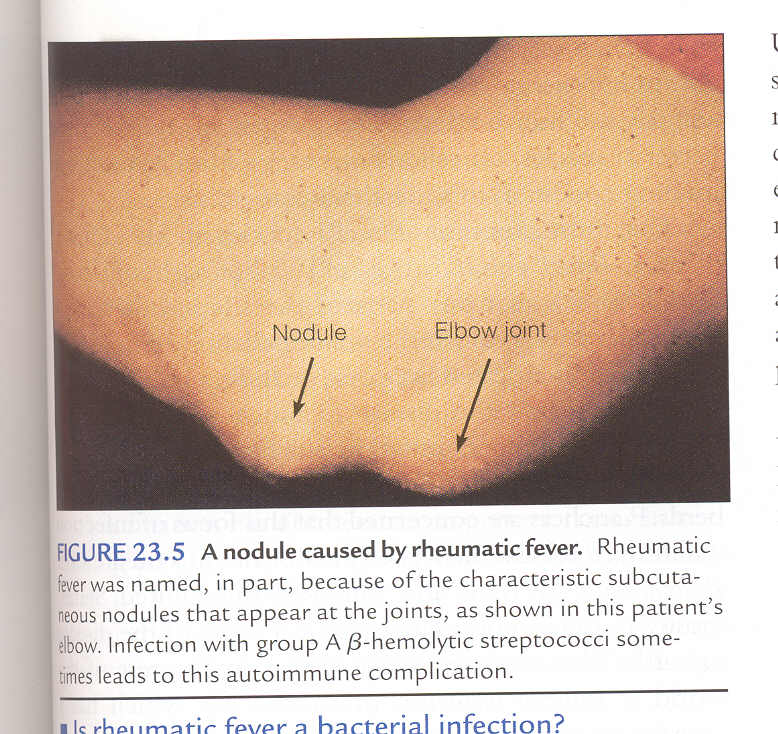 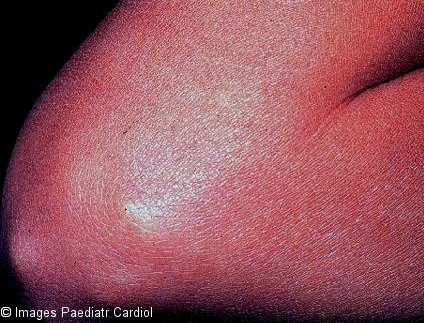 LABORATUVAR BULGULARI
Sedimantasyon yüksekliği
CRP yüksekliği
Anemi, lökositoz
ASO titresi >200 
		(3 haftada pik yapar, 6 haftada normale döner)‏
Boğaz kültürü- AGBH(A grubu beta hemolitik streptokok) streptokok
STREPTOKOK ENFEKSİYONU KANITLARI:
ASO TİTRESİ ( ANTİ-STREPTOLİZİN O)
DİĞER ANTİKORLAR:
ANTİHYALURONİDAZ
ANTİ-STREPTOKİNAZ
ANTİ-DNAse B
POZİTİF BOĞAZ KÜLTÜRÜ
HIZLI STREPTOKOKAL ANTİJEN SAPTAMA TESTİ (BACTEC)
ASO TİTRESİ;SOLUNUM SİSTEMİ HASTALIKLARINDA


ANTİ-DNAse&ANTİHYALURONİDASE;DERİ ENFEKSİYONLARINDA
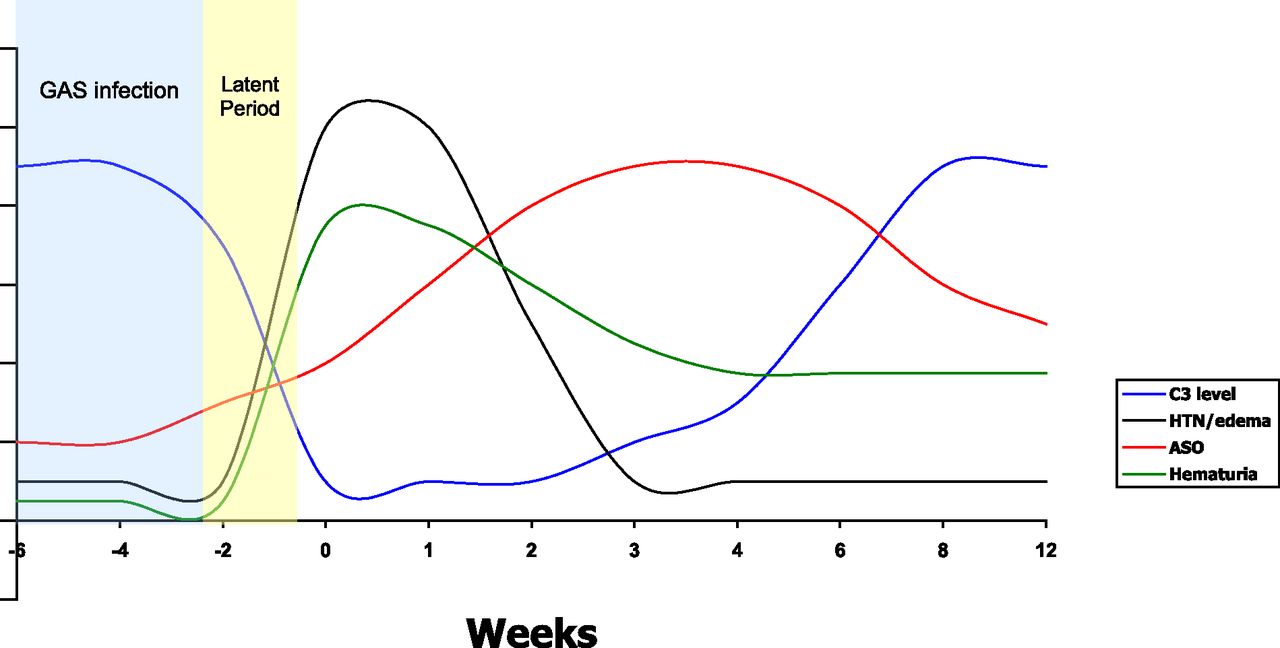 POZİTİF ASO TİTRESİ>200IU/Ml
TİTRE ARTIŞI 4-6 HAFTADA PİK YAPAR
BAZAN 1 YIL YÜKSEK KALIR


YÜKSEK OLDUĞU DURUMLAR:
	ÜSYE,
	KIZIL,
	PSGMN,
	ARA
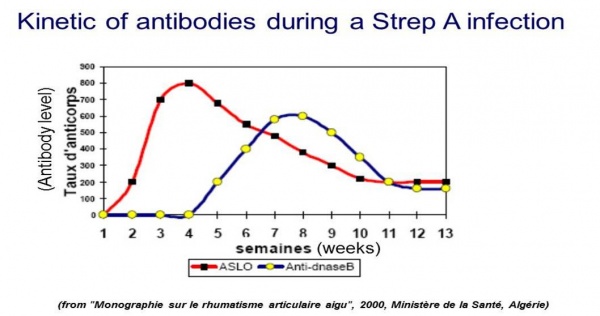 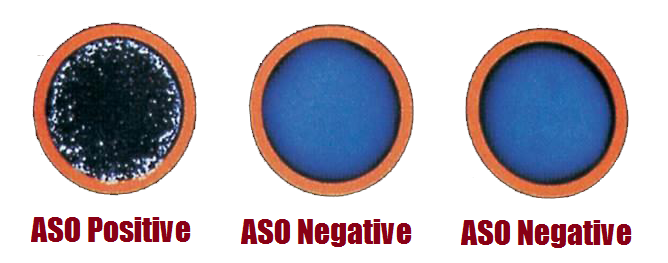 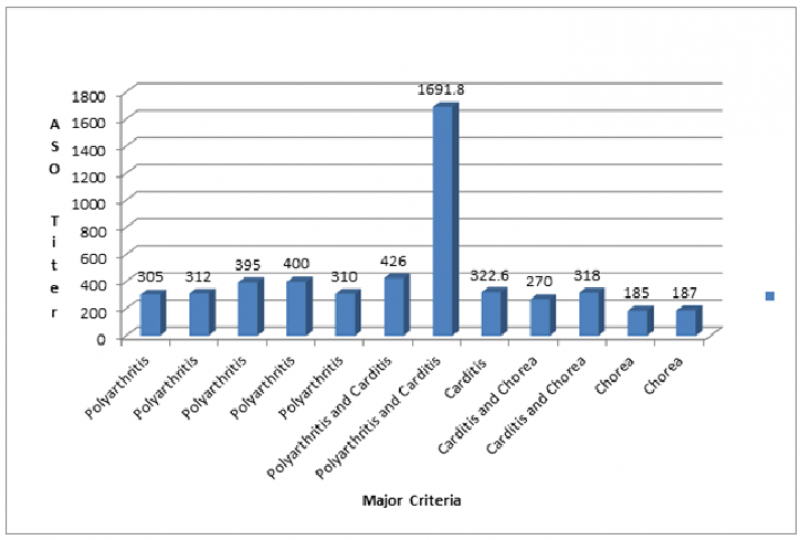 LABORATUVAR BULGULARI-5
RADYOLOJİ
	Romatizmal pnomonitis ( diffüz bazal infiltrasyon ) 
      	Kardiyomegali
     	Pulmoner ödem
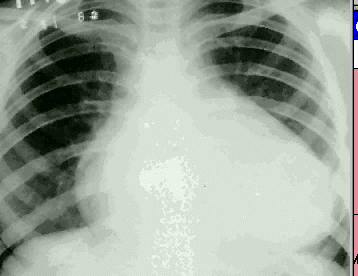 AYIRICI TANI
Diğer artrit nedenleri
 JRA
SLE 
MKDH 
SERUM HASTALIĞI
HSP 
FMF
SEPTIK ARTRIT
POSTENFEKSIYÖZ REAKTIF ARTRITLER
ORAK HÜCRELI ANEMI
LÖSEMILER
POSTSTREPTOKOKSİK REAKTİF ARTRİT
TEDAVININ AMAÇLARI
STREPTOKOKLARI ÜST SOLUNUM YOLLARINDAN  PENISILIN TEDAVISI KULLANARAK ERADIKE ETMEK(PRİMER PROFİLAKSİ)

KLİNİK SEMPTOM VE BULGULARIN SÜRESİNİ VE ŞİDDETİNİ AZALTMAK

TEKRAR GAS VE ARA  GELİŞMESİNİ ENGELLEMEK (SEKONDER PROFİLAKSİ)
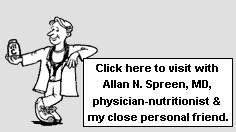 TEDAVİ
PRIMER STREPTOKOK ERADIKASYONU (PRIMER PROFILAKSI)
		***PROKAIN PENISILIN  800.000Ü,
2X1 INTRAMUSKÜLER OLARAK UYGULANMALIDIR.
	***HASTADA PENISILIN ALLERJISI VARSA ERITROMISIN ORAL ON GÜN SÜREYLE UYGULANIR 
          ***ORAL PENİSİLİN V: ETKİLİ/GÜVENİLİR/EKONOMİK
SEKONDER PROFILAKSI 
			BENZATIN PENISILIN G 1 200 000 Ü DOZUNDA ÜÇ-DÖRT  HAFTADA BIR INTRAMÜSKÜLER UYGULANMALIDIR.
			PENISILIN ALLERJIK HASTALARDA ERITROMISIN ORAL KULLANILIR 

HASTAIĞIN ŞİDDETİNE GÖRE SEKONDER PROFİLAKSİ SÜRESİ BELİRLENİR.
AKUT ROMATİZMAL ATEŞTE SEKONDER PROFİLAKSİ SÜRESİ:
KARDİTLİ ARA OLGULARINDA TEDAVİ;
TEDAVI
PRİMER VE SEKONDER PROFİLAKSİ
+
Pankardit
Kardit+KKY
Kardit+
Kardiyomegali
Artrit
Artralji, ASO ve ESR artışı
Kortikosteroid
+ASPRİN
Aspirin
Analjezik